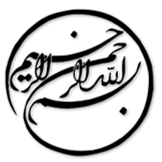 قانونمند کردن کاربردهای هوش مصنوعی برای دستیابی به اهداف توسعه پایدار
دانشجو:
استاد:
سال تحصیلی:
نام درس:
فصل اول: مقدمه

پیدایش فن­آوری­های اطلاعات و ارتباطات و نیز اینترنت اشیاء در انقلاب چهارم صنعتی به اوج خود رسیده است. این مقاله بر آن است تا برخی از کاربردهای شناخته­شده­ی هوش مصنوعی را نمایش دهد و برخی از ملاحظات یا مسائل مهم مرتبط با پیاده­سازی هوش مصنوعی را در راستای تسریع تحقق اهداف توسعه­ی پایدار مورد تأکید قرار می­دهد. در ادامه درباره­ی حوزه­هایی که هوش مصنوعی می­تواند در آن­ها دارای تأثیر چشمگیری باشد، بحث می­شود.
1/11
فصل اول
مقدمه
1
فصل دوم: ملاحظات و مسائل کاربردهای هوش مصنوعی

اگرچه فن آوری هوش مصنوعی می تواند یک شتاب دهنده یا تسریع کننده برای دستیابی به اهداف توسعه ی پایدار ملل متحد باشد، لازم است که درک کنیم هوش مصنوعی یک راه حل همگانی و همه منظوره نیست. راه حل های هوش مصنوعی اغلب از طریق یک فرایند تکاملی به دست می آیند. رهبران پرشور و هدفگرا برای پیشبرد پایداری به عنوان هدف اصلی در سازمان ها، جامعه، دولت های محلی، و کشورها حیاتی هستند. چشم اندازها درباره ی هوش مصنوعی مستلزم بحث های فعال از جانب همه ی ذینفعان پیرامون مسائل، ملاحظات، و دلالت های کاربردهای گوناگون هوش مصنوعی است (شکل زیر). هوش مصنوعی می تواند هم نقش زمینه ساز و هم نقش بازدارنده را در دستیابی به اهداف توسعه ی پایدار ایفا کند. از همین رو، ارزیابی های کل نگر برای هر برنامه ی هوش مصنوعی از طریق در نظر گرفتن تأثیرات اجتماعی، اقتصادی، و زیست محیطیِ پایداری دیجیتال ضروی خواهد بود.
2/11
فصل دوم
ملاحظات و مسائل کاربردهای هوش مصنوعی
2
1
لطفا توجه داشته باشيد
که اين فايل تنها بخشی از محصول بوده و صرفا جهت معرفی محصول ميباشد
برای خريداری و دانلود فايل کامل مقاله به زبان فارسی
با فرمت پاورپوينت (با قابليت ويرايش(
اينجا کليک نماييد.
فروشگاه اينترنتی ايران عرضه www.iranarze.ir
5
4
3
2
1